Diplomski rad br. 2804
Upotreba tehnologija za raspodjeljenu obradu velikih količina podataka u knjigovodstvu
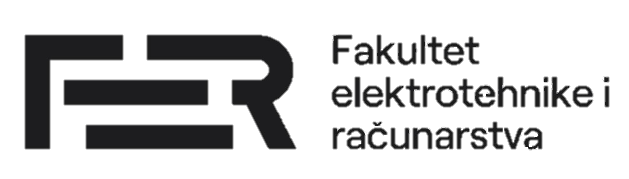 Filip Pažanin
Mentor: izv. prof. dr. sc. Alan Jović
Zagreb, 6.7.2022.
Sadržaj
UPOTREBA TEHNOLOGIJA ZA RASPODJELJENU OBRADU VELIKIH KOLIČINA PODATAKA U KNJIGOVODSTVU
Uvod
  Tehnologija Apache Hadoop
  Projekt Apache Spark
  Datotečni format Apache Parquet
  Analiza vremena obrade na grozdu
  Zaključak
Sadržaj

Uvod

Tehnologija Apache Hadoop

Projekt Apache Spark

Datotečni format Apache Parquet

Analiza vremena obrade na grozdu

Zaključak
1
Uvod
UPOTREBA TEHNOLOGIJA ZA RASPODJELJENU OBRADU VELIKIH KOLIČINA PODATAKA U KNJIGOVODSTVU
Knjigovodstveno saldiranje  
 Računalni grozd od 32 procesorske jezgre i 134 GB radne memorije
Sadržaj

Uvod

Tehnologija Apache Hadoop

Projekt Apache Spark

Datotečni format Apache Parquet

Analiza vremena obrade na grozdu

Zaključak
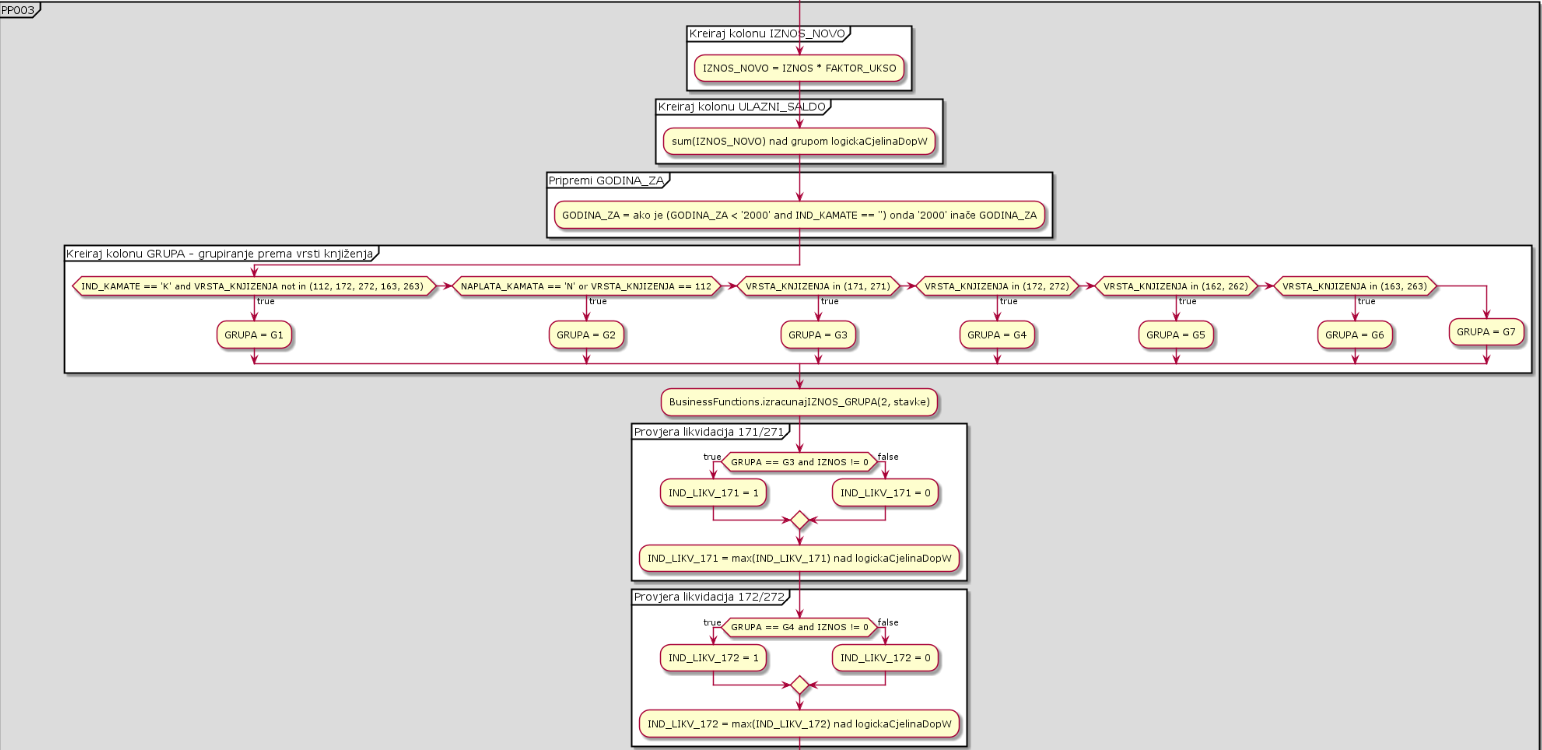 Slika 1: Knjigovodstveni algoritam
2
Uvod
UPOTREBA TEHNOLOGIJA ZA RASPODJELJENU OBRADU VELIKIH KOLIČINA PODATAKA U KNJIGOVODSTVU
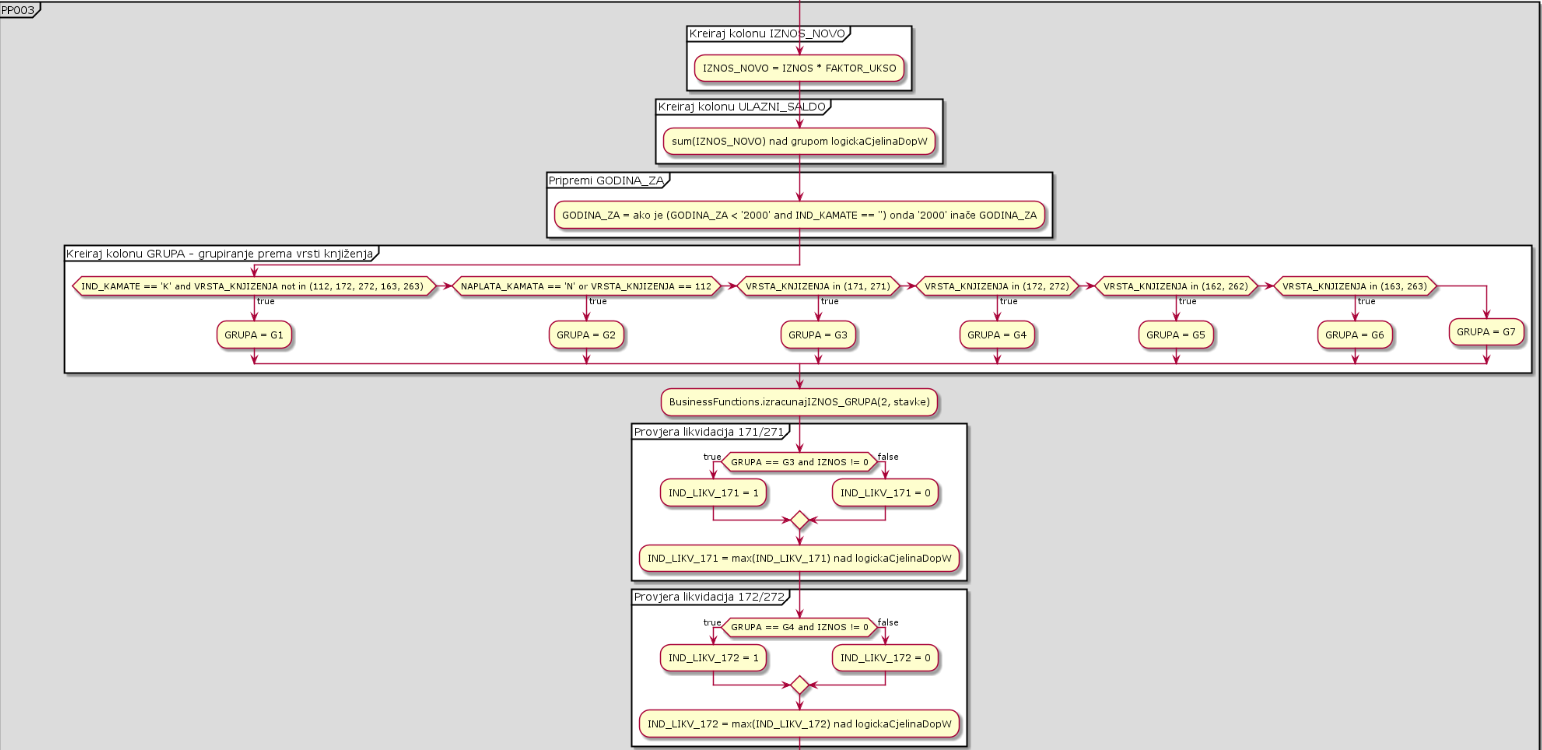 Sadržaj

Uvod

Tehnologija Apache Hadoop

Projekt Apache Spark

Datotečni format Apache Parquet

Analiza vremena obrade na grozdu

Zaključak
Slika 1: Knjigovodstveni algoritam
2
Tehnologija Apache Hadoop
UPOTREBA TEHNOLOGIJA ZA RASPODJELJENU OBRADU VELIKIH KOLIČINA PODATAKA U KNJIGOVODSTVU
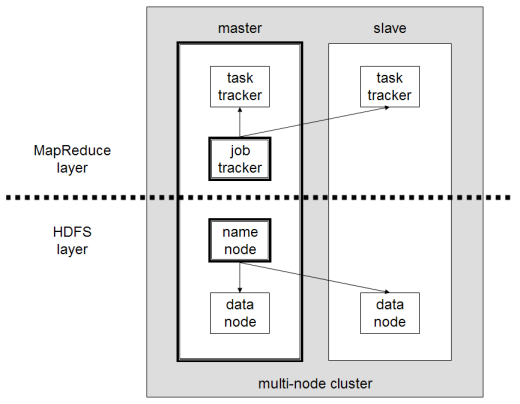 Sadržaj

Uvod

Tehnologija Apache Hadoop

Projekt Apache Spark

Datotečni format Apache Parquet

Analiza vremena obrade na grozdu

Zaključak
Slika 2: Grozd s instaliranim Hadoopom sastavljen od više čvorova
3
YARN
UPOTREBA TEHNOLOGIJA ZA RASPODJELJENU OBRADU VELIKIH KOLIČINA PODATAKA U KNJIGOVODSTVU
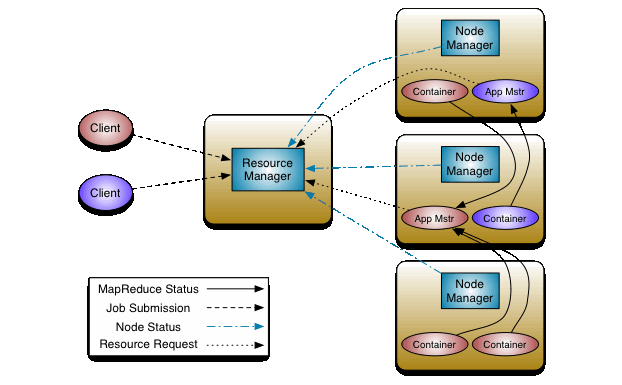 Sadržaj

Uvod

Tehnologija Apache Hadoop

Projekt Apache Spark

Datotečni format Apache Parquet

Analiza vremena obrade na grozdu

Zaključak
Slika 3: Prikaz YARN arhitekture na računalnom grozdu
4
Projekt Apache Spark
UPOTREBA TEHNOLOGIJA ZA RASPODJELJENU OBRADU VELIKIH KOLIČINA PODATAKA U KNJIGOVODSTVU
Sadržaj

Uvod

Tehnologija Apache Hadoop

Projekt Apache Spark

Datotečni format Apache Parquet

Analiza vremena obrade na grozdu

Zaključak
import org.apache.spark.sql.SparkSession

val url = "jdbc:mysql://yourIP:yourPort/test?user=yourUsername;password=yourPassword" // URL for your database server.
val spark = SparkSession.builder().getOrCreate() // Create a Spark session object

val df = spark  
.read  
.format("jdbc")  
.option("url", url)  
.option("dbtable", "people")  
.load()

df.printSchema() // Looks the schema of this DataFrame.
val countsByAge = df.groupBy("age").count() // Counts people by age

//or alternatively via SQL://df.createOrReplaceTempView("people")
//val countsByAge = spark.sql("SELECT age, count(*) FROM people GROUP BY age")
Slika 4: Primjer korištenja Sparkovih podatkovnih okvira
5
Datotečni format Apache Parquet
UPOTREBA TEHNOLOGIJA ZA RASPODJELJENU OBRADU VELIKIH KOLIČINA PODATAKA U KNJIGOVODSTVU
Binarni datotečni format 
 Korištenje u analitici velikih količina podataka
Sadržaj

Uvod

Tehnologija Apache Hadoop

Projekt Apache Spark

Datotečni format Apache Parquet

Analiza vremena obrade na grozdu

Zaključak
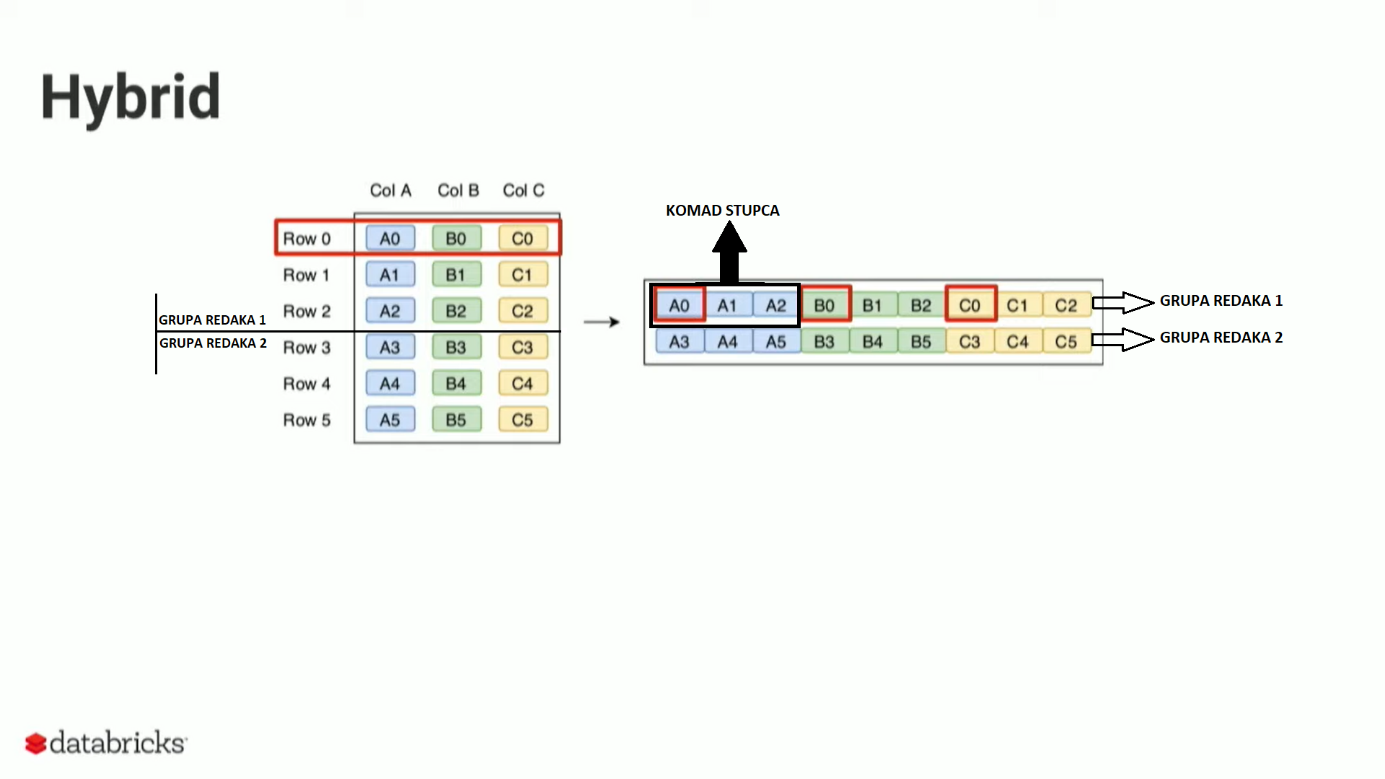 Slika 5: Prikaz podjele podataka na grupe redaka kod hibridnog načina pohrane
6
Datotečni format Apache Parquet
UPOTREBA TEHNOLOGIJA ZA RASPODJELJENU OBRADU VELIKIH KOLIČINA PODATAKA U KNJIGOVODSTVU
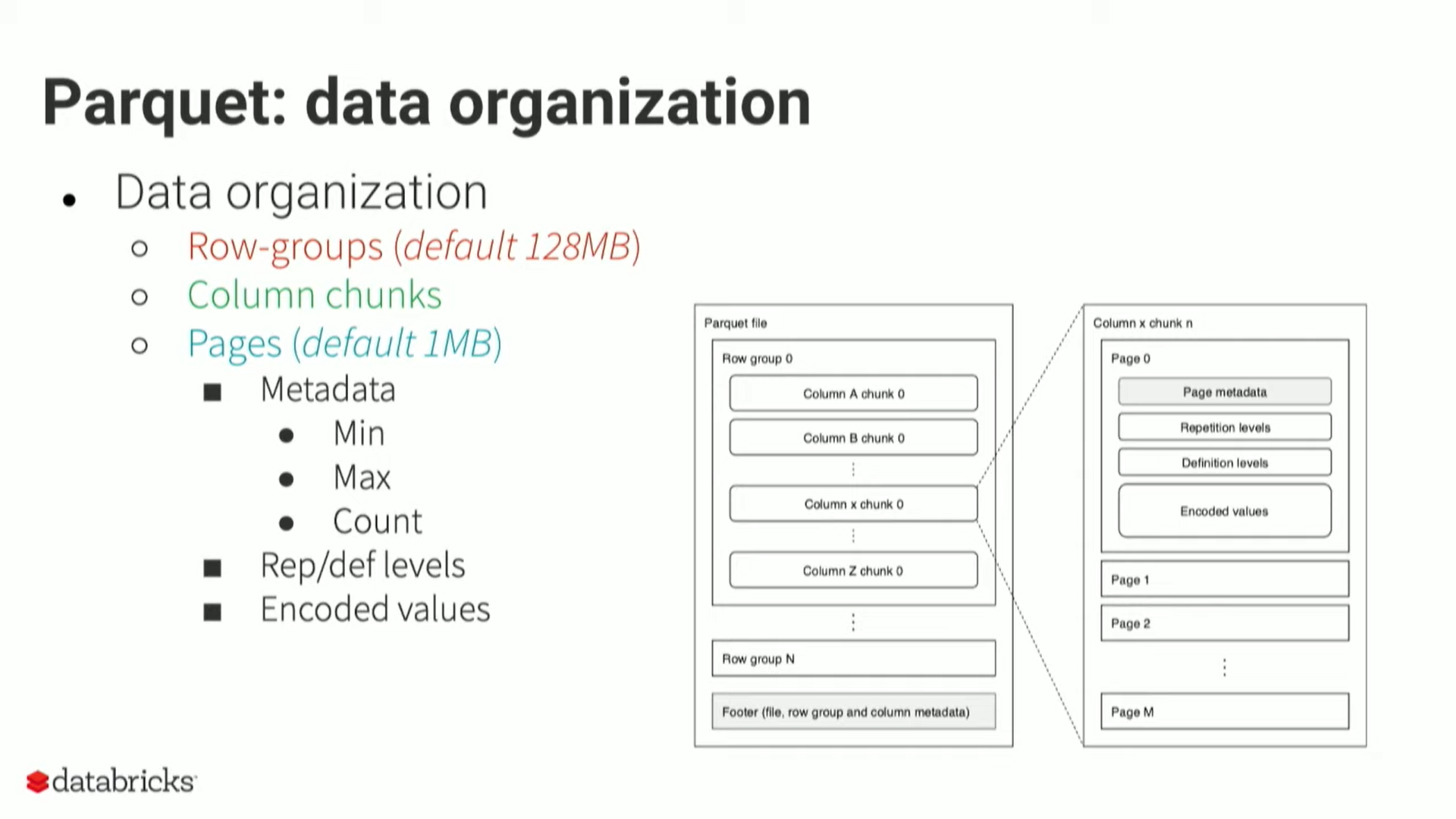 Sadržaj

Uvod

Tehnologija Apache Hadoop

Projekt Apache Spark

Datotečni format Apache Parquet

Analiza vremena obrade na grozdu

Zaključak
Slika 6: Prikaz strukture Parquet datoteke
7
Analiza vremena obrade na grozdu
UPOTREBA TEHNOLOGIJA ZA RASPODJELJENU OBRADU VELIKIH KOLIČINA PODATAKA U KNJIGOVODSTVU
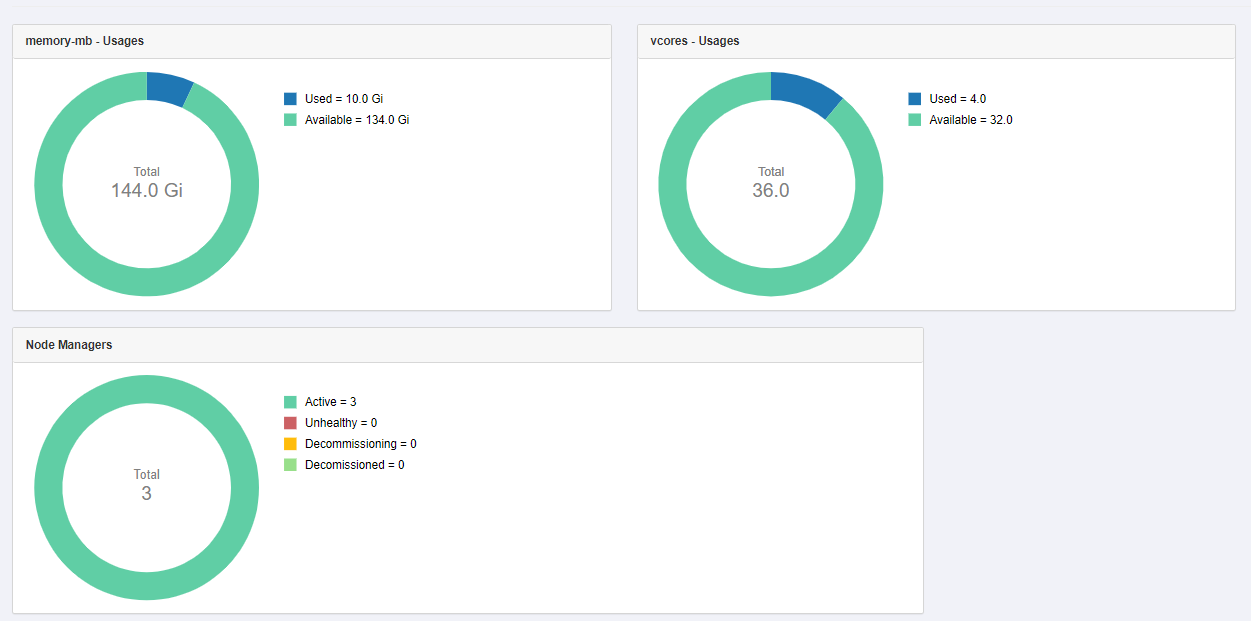 Sadržaj

Uvod

Tehnologija Apache Hadoop

Projekt Apache Spark

Datotečni format Apache Parquet

Analiza vremena obrade na grozdu

Zaključak
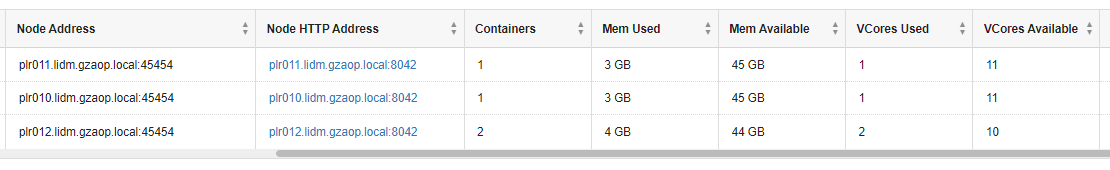 Slika 7: Prikaz stanja grozda računala
8
Analiza vremena obrade na grozdu
UPOTREBA TEHNOLOGIJA ZA RASPODJELJENU OBRADU VELIKIH KOLIČINA PODATAKA U KNJIGOVODSTVU
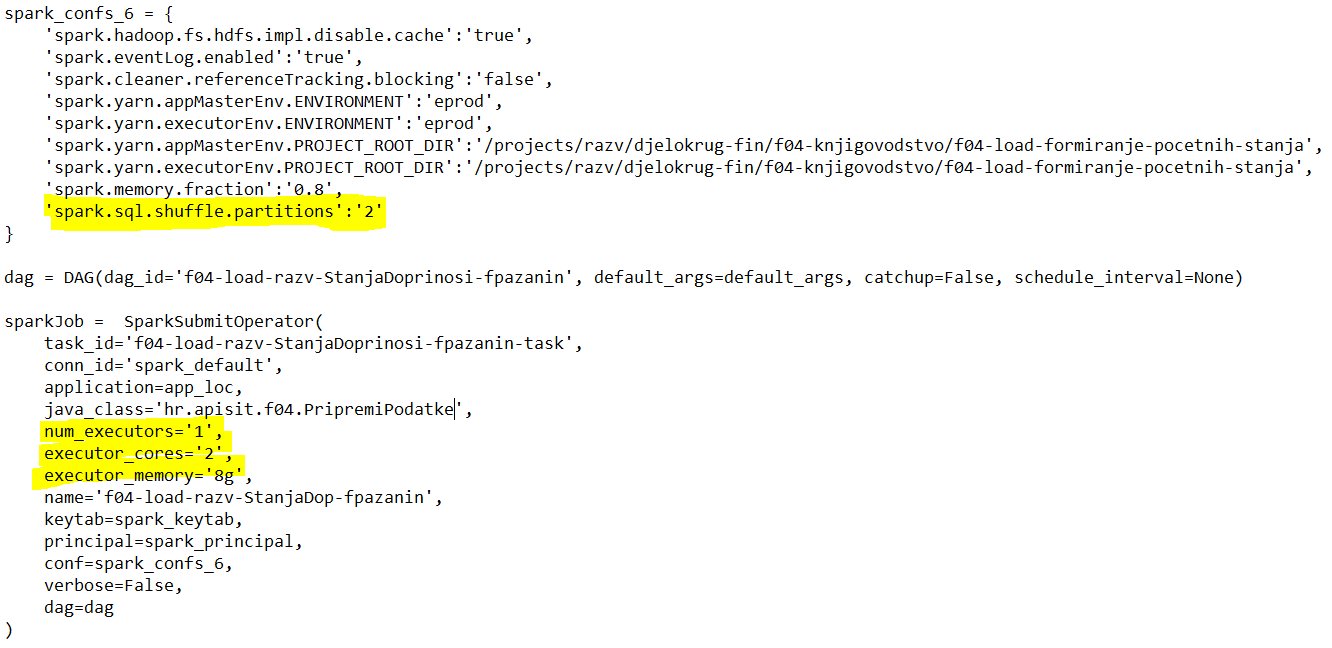 Sadržaj

Uvod

Tehnologija Apache Hadoop

Projekt Apache Spark

Datotečni format Apache Parquet

Analiza vremena obrade na grozdu

Zaključak
Slika 8: Konfiguracija Airflow DAGa za Spark aplikaciju
9
Analiza vremena obrade na grozdu
UPOTREBA TEHNOLOGIJA ZA RASPODJELJENU OBRADU VELIKIH KOLIČINA PODATAKA U KNJIGOVODSTVU
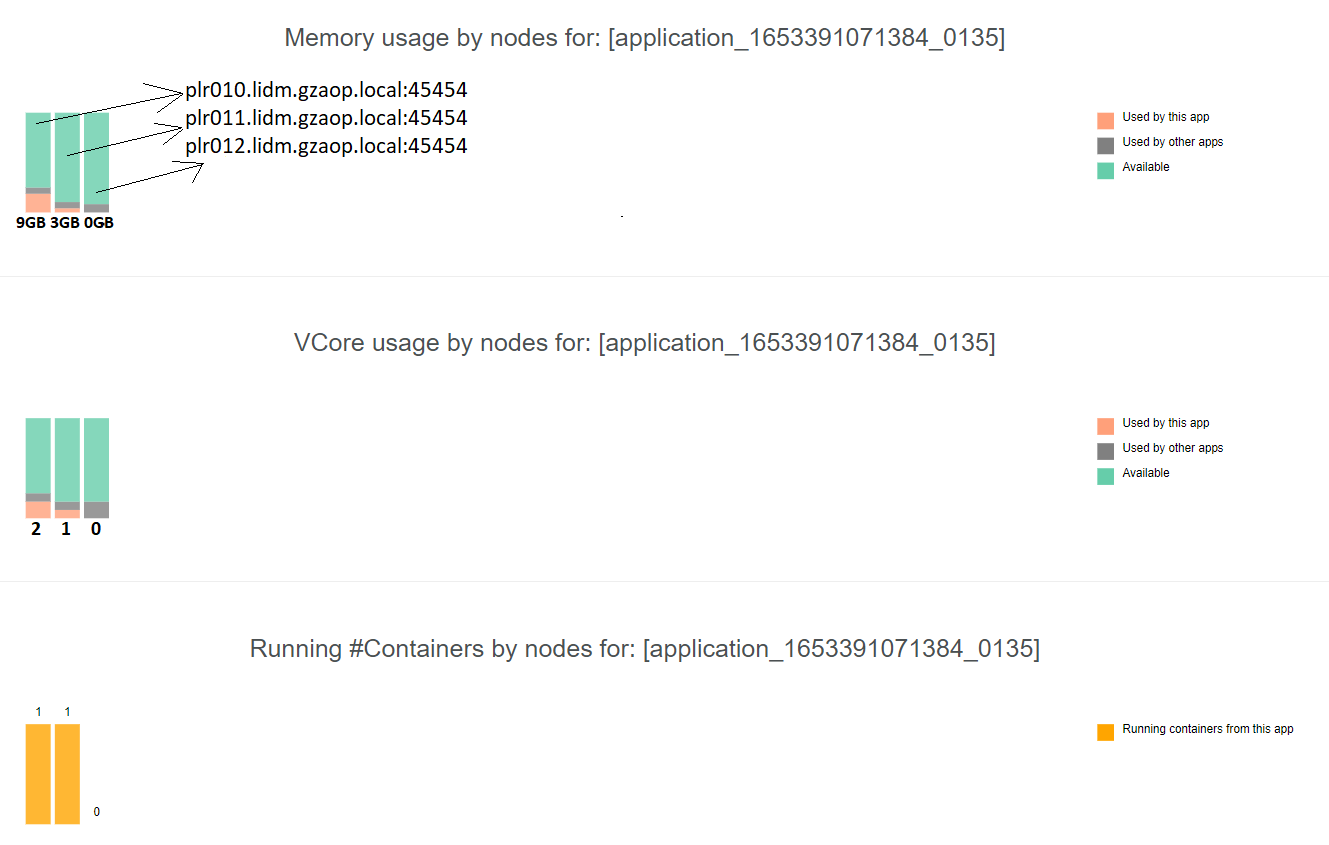 Sadržaj

Uvod

Tehnologija Apache Hadoop

Projekt Apache Spark

Datotečni format Apache Parquet

Analiza vremena obrade na grozdu

Zaključak
Slika 9: Prikaz zauzeća resursa Spark aplikacije
10
Maksimalno iskorištavanje resursa računalnog grozda
UPOTREBA TEHNOLOGIJA ZA RASPODJELJENU OBRADU VELIKIH KOLIČINA PODATAKA U KNJIGOVODSTVU
Ukupni broj čvorova u našem računalnom grozdu = 3
Broj slobodnih jezgara po čvoru = 10 
Količina slobodne radne memorije po čvoru = 44 GB
Sadržaj

Uvod

Tehnologija Apache Hadoop

Projekt Apache Spark

Datotečni format Apache Parquet

Analiza vremena obrade na grozdu

Zaključak
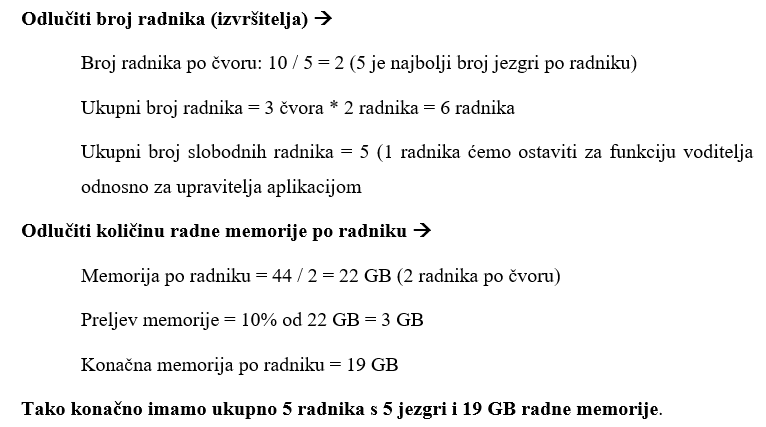 11
Maksimalno iskorištavanje resursa računalnog grozda
UPOTREBA TEHNOLOGIJA ZA RASPODJELJENU OBRADU VELIKIH KOLIČINA PODATAKA U KNJIGOVODSTVU
Sadržaj

Uvod

Tehnologija Apache Hadoop

Projekt Apache Spark

Datotečni format Apache Parquet

Analiza vremena obrade na grozdu

Zaključak
Tablica 1: Prikaz zauzeća resursa na grozdu pri pokretanjem Spark aplikacija različitih konfiguracija
Tablica 2: Tablica s rezultatima testiranja konfiguracija navedenih u tablici 1
12
Analiza utjecaja broja procesorskih jezgri na obradu podataka
UPOTREBA TEHNOLOGIJA ZA RASPODJELJENU OBRADU VELIKIH KOLIČINA PODATAKA U KNJIGOVODSTVU
Broj izvršitelja = 3
 Količina radne memorije po izvršitelju = 16 GB
Sadržaj

Uvod

Tehnologija Apache Hadoop

Projekt Apache Spark

Datotečni format Apache Parquet

Analiza vremena obrade na grozdu

Zaključak
Tablica 3: Prikaz zauzeća resursa na grozdu pri pokretanjem Spark aplikacija s konfiguracijom različitog broja procesorskih jezgri po izvršitelju
13
Analiza utjecaja broja procesorskih jezgri na obradu podataka
UPOTREBA TEHNOLOGIJA ZA RASPODJELJENU OBRADU VELIKIH KOLIČINA PODATAKA U KNJIGOVODSTVU
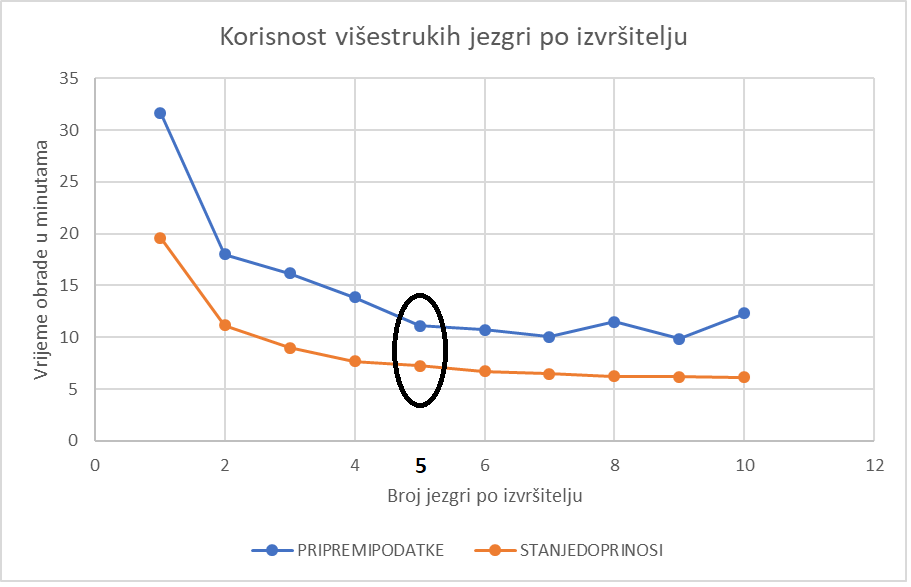 Sadržaj

Uvod

Tehnologija Apache Hadoop

Projekt Apache Spark

Datotečni format Apache Parquet

Analiza vremena obrade na grozdu

Zaključak
Slika 10: Grafički prikaz tablice 3, prikaz veze između broja jezgri radnika i vremena obrade podataka
14
Analiza utjecaja količine memorije na obradu podataka
UPOTREBA TEHNOLOGIJA ZA RASPODJELJENU OBRADU VELIKIH KOLIČINA PODATAKA U KNJIGOVODSTVU
Broj izvršitelja = 3
 Broj jezgara po izvršitelju = 5
Sadržaj

Uvod

Tehnologija Apache Hadoop

Projekt Apache Spark

Datotečni format Apache Parquet

Analiza vremena obrade na grozdu

Zaključak
Tablica 4: Prikaz zauzeća resursa na grozdu pri pokretanjem Spark aplikacija s konfiguracijom različite količine radne memorije po radniku
15
Analiza utjecaja količine memorije na obradu podataka
UPOTREBA TEHNOLOGIJA ZA RASPODJELJENU OBRADU VELIKIH KOLIČINA PODATAKA U KNJIGOVODSTVU
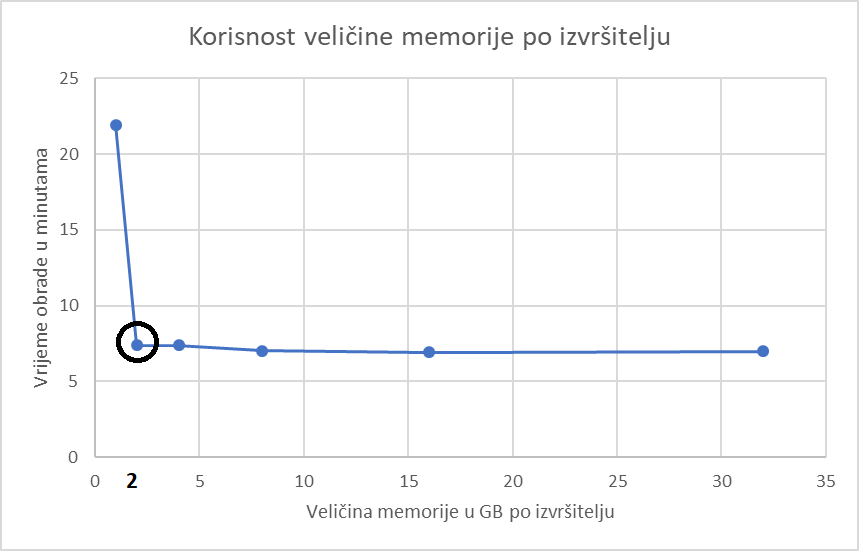 Sadržaj

Uvod

Tehnologija Apache Hadoop

Projekt Apache Spark

Datotečni format Apache Parquet

Analiza vremena obrade na grozdu

Zaključak
Slika 11: Prikaz kretanja vremena obrade podataka povećavanjem veličine radne memorije predane izvršiteljima
16
Analiza utjecaja paralelizacije na obradu podataka
UPOTREBA TEHNOLOGIJA ZA RASPODJELJENU OBRADU VELIKIH KOLIČINA PODATAKA U KNJIGOVODSTVU
Broj jezgara po izvršitelja = 5
 Količina radne memorije  po izvršitelju = 16 GB
 Broj izvršitelja promjenjiv, od 1 do 6
Sadržaj

Uvod

Tehnologija Apache Hadoop

Projekt Apache Spark

Datotečni format Apache Parquet

Analiza vremena obrade na grozdu

Zaključak
Tablica 5: Prikaz zauzeća resursa na grozdu pri pokretanjem Spark aplikacija s različitim brojem izvršitelja
17
Analiza utjecaja paralelizacije na obradu podataka
UPOTREBA TEHNOLOGIJA ZA RASPODJELJENU OBRADU VELIKIH KOLIČINA PODATAKA U KNJIGOVODSTVU
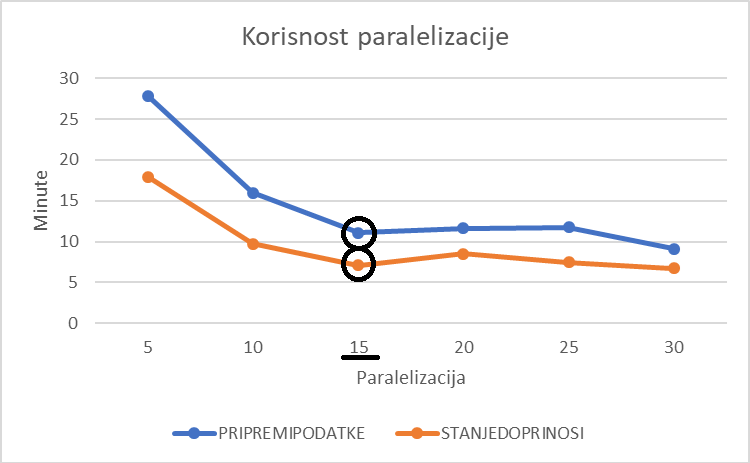 Sadržaj

Uvod

Tehnologija Apache Hadoop

Projekt Apache Spark

Datotečni format Apache Parquet

Analiza vremena obrade na grozdu

Zaključak
Slika 12: Grafički prikaz tablice 5, prikaz veze između faktora paralelizacije i vremena izvršavanja Spark aplikacija
18
Analiza utjecaja paralelizacije na obradu podataka
UPOTREBA TEHNOLOGIJA ZA RASPODJELJENU OBRADU VELIKIH KOLIČINA PODATAKA U KNJIGOVODSTVU
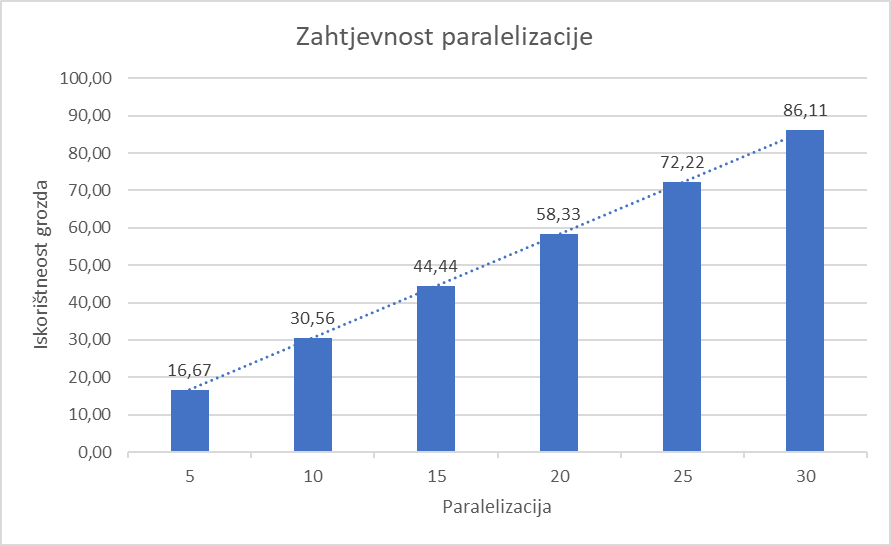 Sadržaj

Uvod

Tehnologija Apache Hadoop

Projekt Apache Spark

Datotečni format Apache Parquet

Analiza vremena obrade na grozdu

Zaključak
Slika 13: Prikaz postotka ukupne količine resursa računalnog čvora koji se zauzima ovisno o faktoru paralelizacije, konfiguracijama prikazanim u tablici 5
19
Zaključak
UPOTREBA TEHNOLOGIJA ZA RASPODJELJENU OBRADU VELIKIH KOLIČINA PODATAKA U KNJIGOVODSTVU
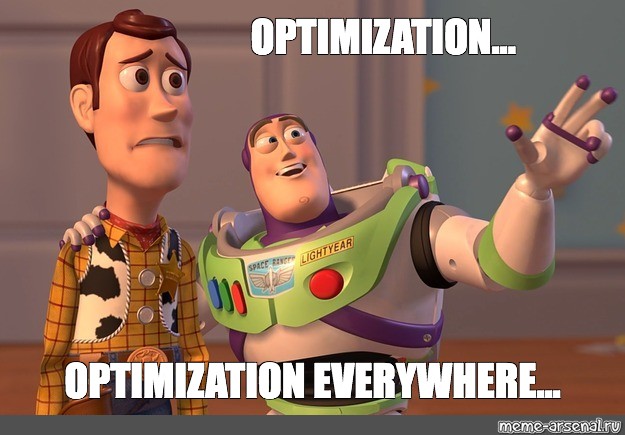 Sadržaj

Uvod

Tehnologija Apache Hadoop

Projekt Apache Spark

Datotečni format Apache Parquet

Analiza vremena obrade na grozdu

Zaključak
20